DIR-868L


Wireless  AC1750 Dual Band Gigabit  Cloud  Router  USB 3.0

Sales Guide
Sales Guide V1.00
WRPD
Jan, 2013
D-Link HQ
AGENDA
Product Introduction
 Product Position and Target Markets 
 Selling Points
 Competitor Analysis
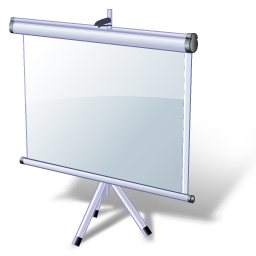 Product Introduction
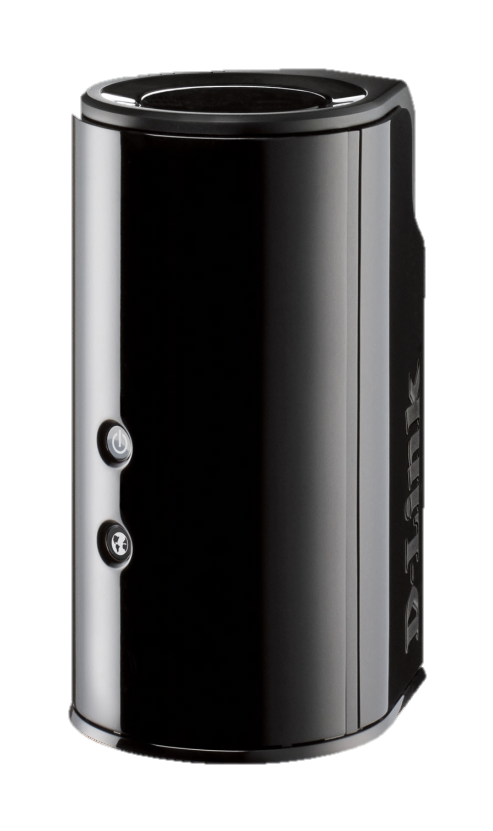 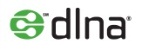 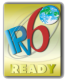 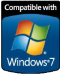 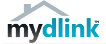 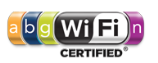 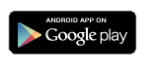 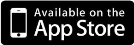 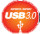 *In some cases, USB 3.0 may interfere with 2.4 GHz Wi-Fi performance. A software update will be provided soon.
Product Feature
IEEE 802.11ac – High Transfer Rate 
Next-generation Wi-Fi specification for optimal speed and range
The 3x3 5GHz PHY rate can reach to 1300Mbps   
Universal Serial Bus 3.0 – SuperSpeed 
Latest revision of the USB standard
Operate at 5Gbps speed.
 Easy Setup
Web-Based Setup Wizard
QRS APP support easy installation by iOS and Android devices
Easy Share
SharePortTM Plus supports USB printer for PC and Mac 
SharePort Web Access supports USB file sharing  
SharePortTM Mobile APP supports file sharing/access by iOS and Android devices
 Easy management 
mydlinkTM cloud service for web remote management 
mydlinkTM Lite APP support remote management by iOS and Android devices
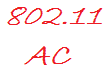 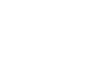 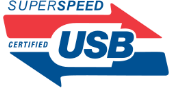 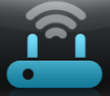 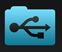 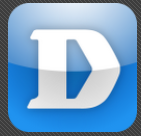 Product Position & Target Markets
Product Position
Fast and Reliable Home Networking 
Smooth Streaming with Wireless AC
Easy to Set Up and Use
Designed for Optimal Wireless Coverage 
SuperSpeed USB Contents Sharing Right at Your Fingertips
Use mydlink to Monitor Your Network
 Target Markets
Digital Video and Audio Home Users
who request fast and reliable wireless streaming
who wants a better performance and fast media contents sharing
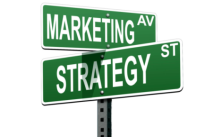 Selling Points
IEEE 802.11ac Introduction
IEEE 802.11ac is the latest Wi-Fi standard operated in 5GHz. This next (5th) generation technology have best speed, capacity, coverage and battery life than 802.11n. 

 Expected PHY rate up to 1300Mbps(80MHz, 3 spatial streams and 256 QAM 5/6).

 Enhances Wi-Fi for whole-home video distribution, lightly compressed wireless display, high speed synchronization.

 802.11ac standard with the Wi-Fi Alliance certification program planned for 2012. (IEEE 802.11ac finalization is anticipated in late 2012, with final 802.11 Working Group approval in late 2013.)
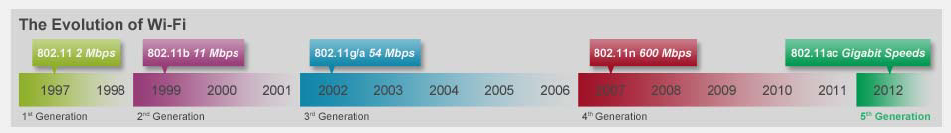 Simultaneous application by 2.4G+5Ghz
Four times wider network bandwidth 
     -- Using 5G low interference frequency to access real-time HD streaming or paly games
Ultra-speed 5G 11ac 
     -- More faster throughput than original 5G 11a/n to get stable video quality
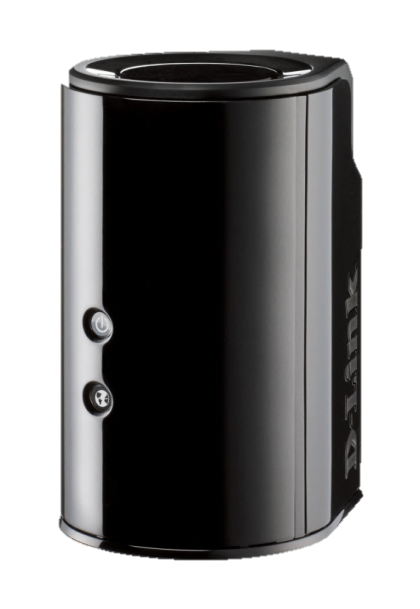 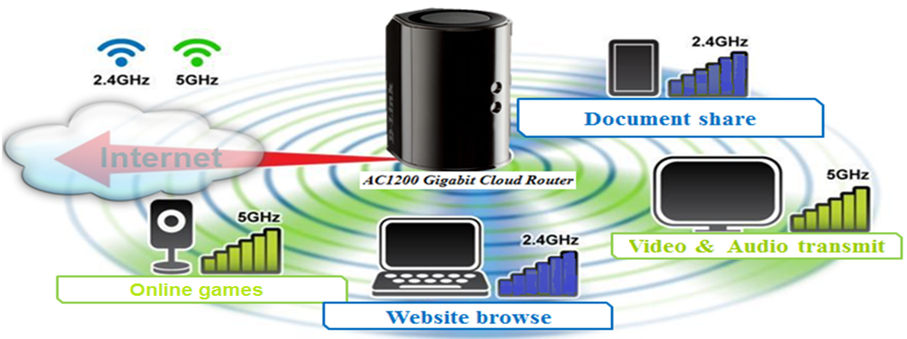 DIR-868L
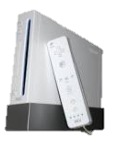 DIR-868L : 11ac (3x3) Actual Throughput
Test result in Shielding Room
＊Internal test data
Mbps
Expanding coverage
For whole Home coverage 
Optimal antenna placement --- No dead space  
High power amplifier --- Enhance signal to noise ratio on receiver
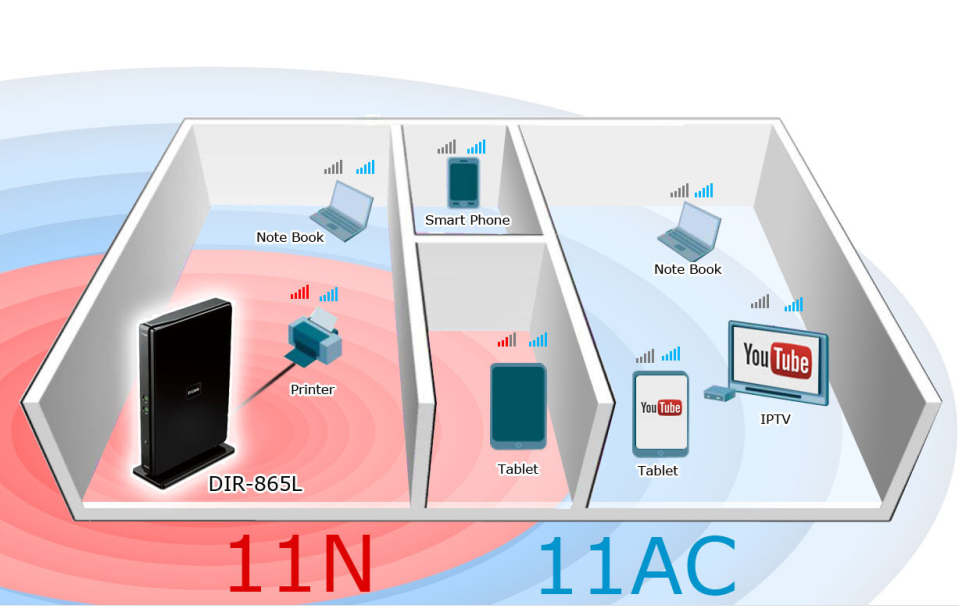 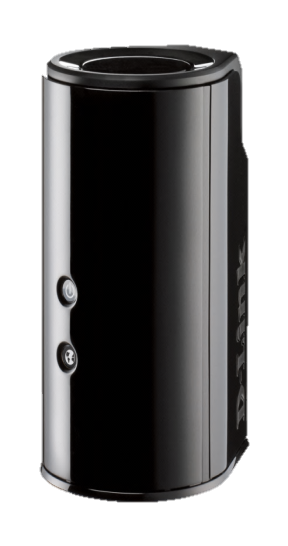 DIR-868L
Easy Setup
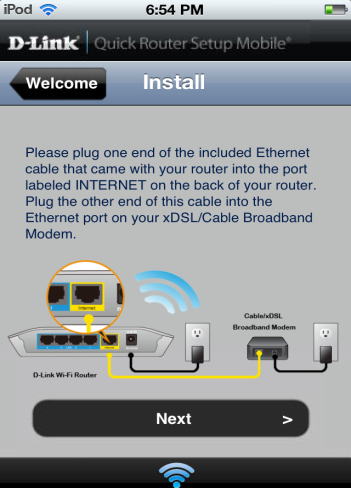 QRS Mobile
Download from App Store or Google Play to setup 


 Web-Based Setup Wizard
Easy setup includes mydlink registration through web browser
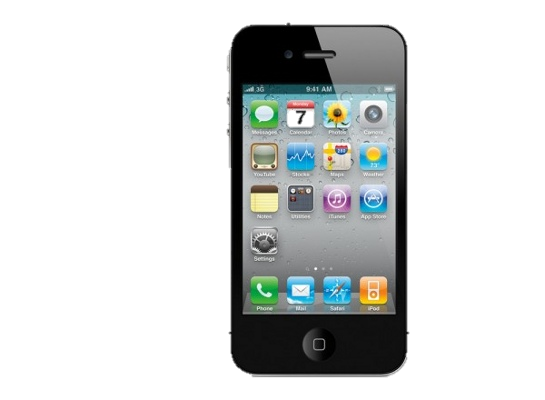 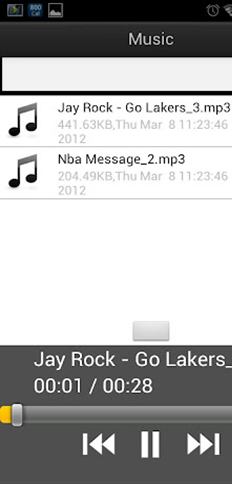 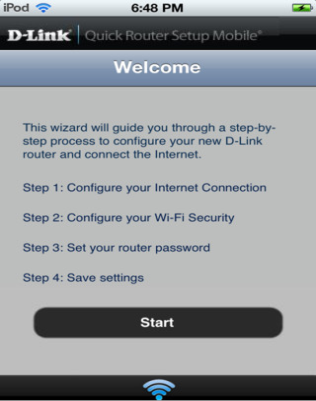 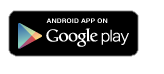 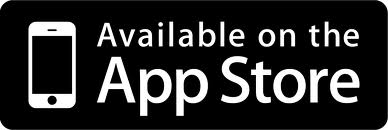 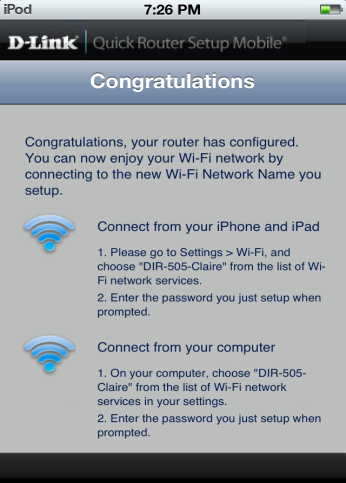 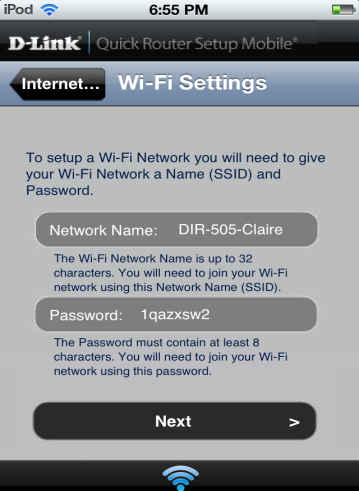 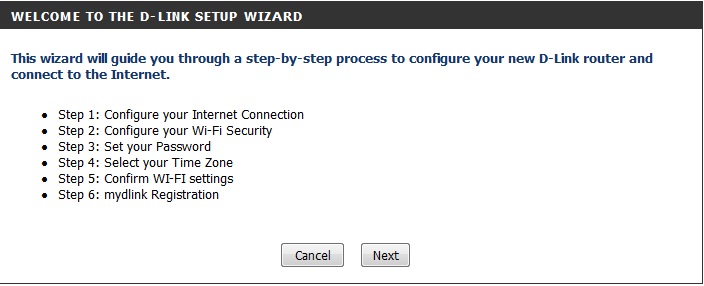 D-Link SharePortTM Mobile
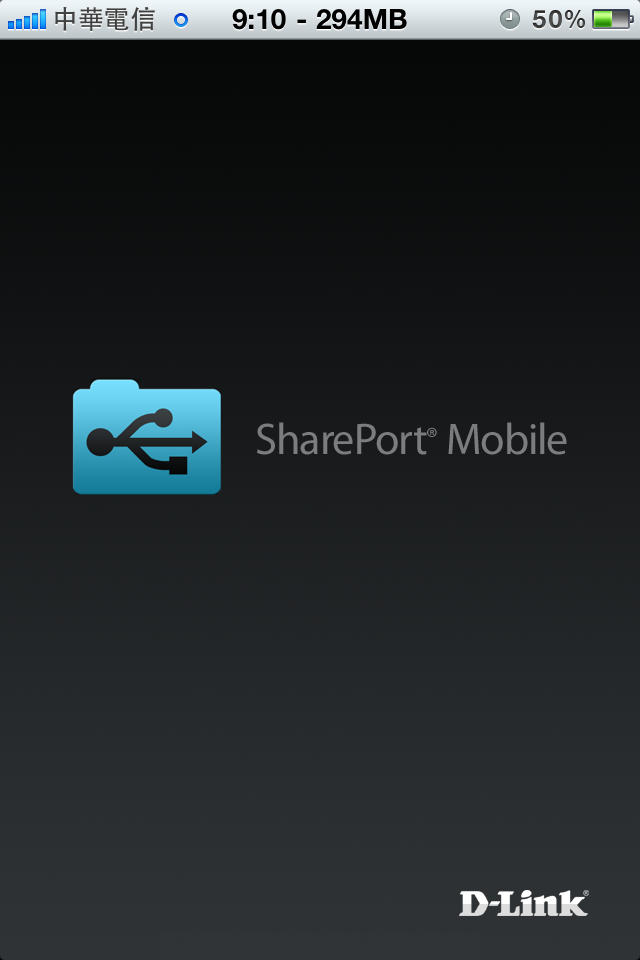 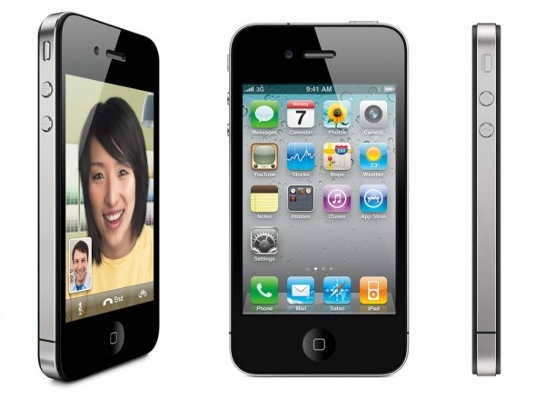 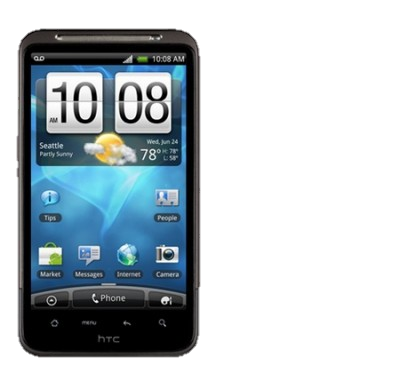 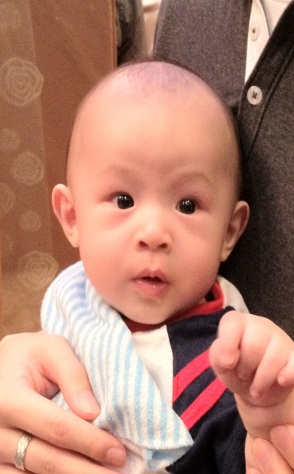 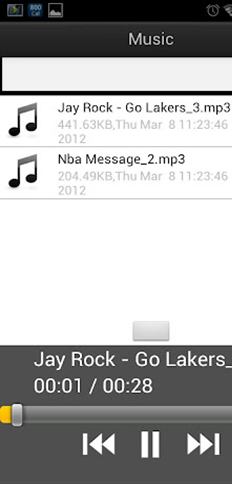 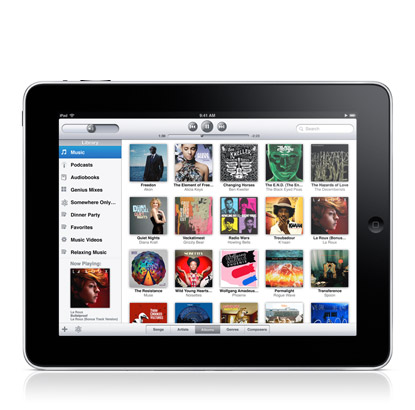 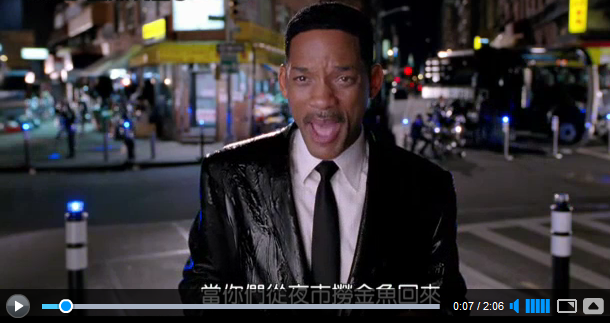 Now you can easily connect to USB storage drive, and share your files with any devices connected to the router.
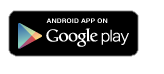 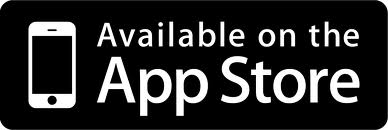 mydlink Management Cloud Service
D-Link Cloud service offer consumers a better way to access, view, and control all elements of your router anytime, anywhere.

Cloud management
Manage router anywhere anytime by mydlinkTM Lite
Block intruder while you’re not at home
Get instant intrusion E-mail alert.

 Cloud Monitor 
Monitor the activity of clients browsing
Detect network quality(Downlink & Uplink)
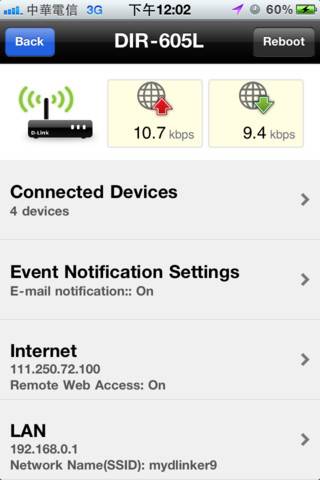 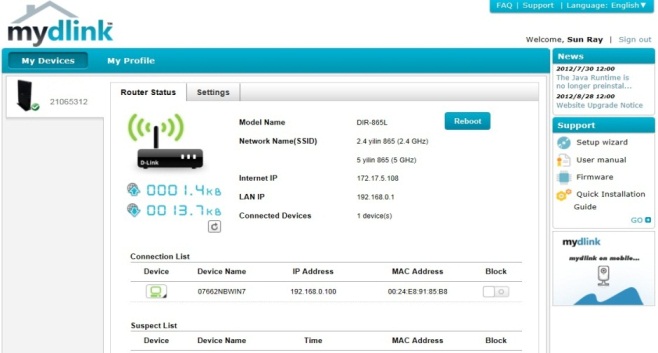 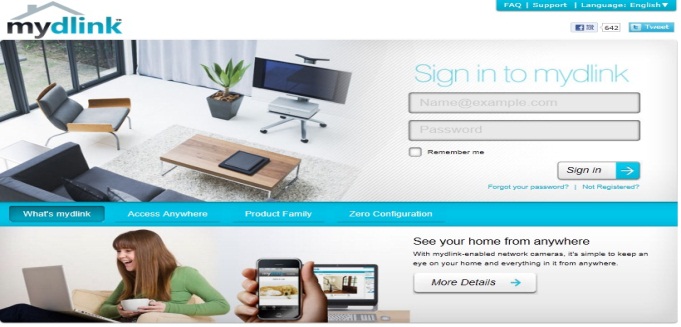 mydlink Web portal
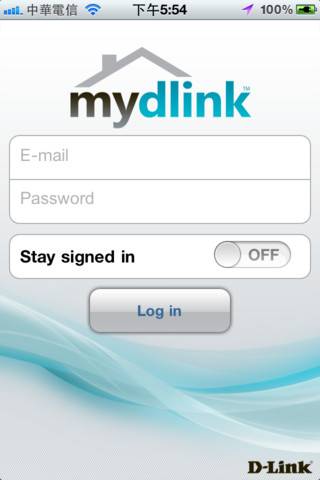 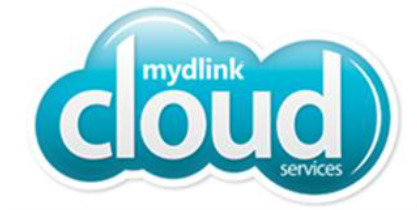 mydlink Lite APP
UPnP AV Media Server (DLNA / iTunes)
You can share all the music, movies, photos and videos in USB/NAS to the media platforms in different locations.
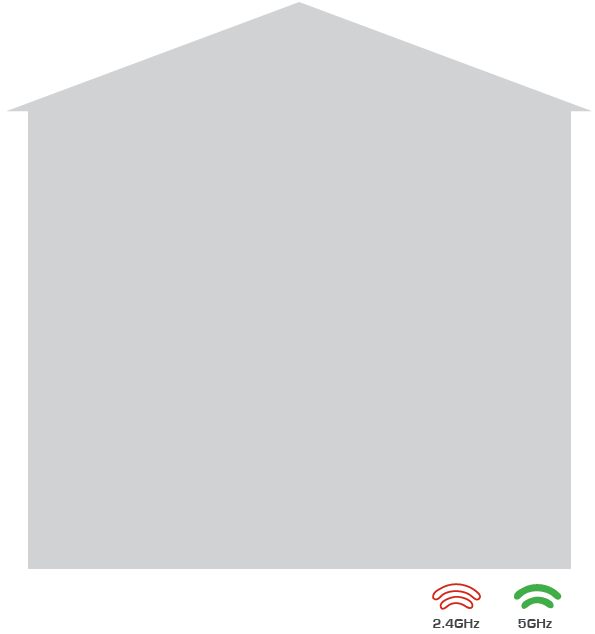 ROOM 3
Top Floor
ROOM 4
Top Floor
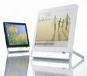 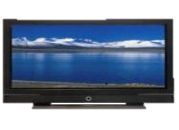 Digital Frame
LCD TV
ROOM 1
ROOM 2
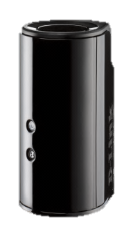 Bottom Floor
Bottom Floor
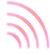 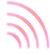 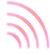 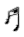 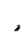 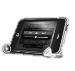 DIR-868L
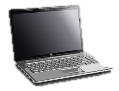 Music Player
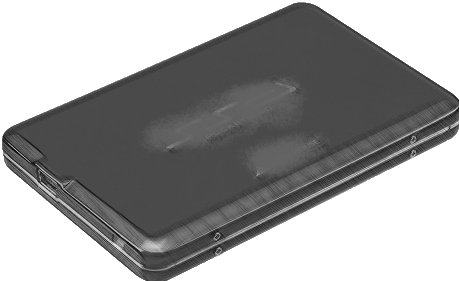 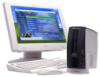 USD Drive
USB 3.0 - SuperSpeed
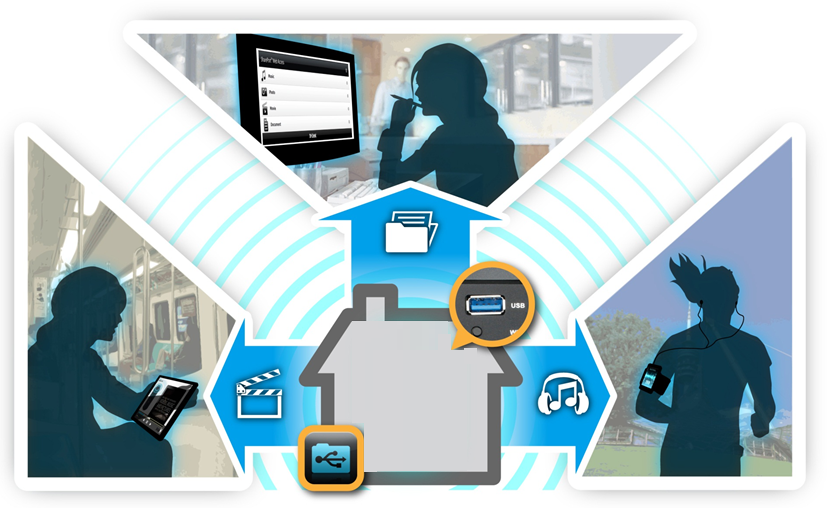 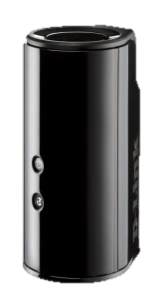 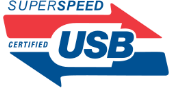 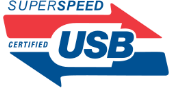 Connect to USB 3.0 storage drive, and access your files with any devices connected to the router instantly
*In some cases, USB 3.0 may interfere with 2.4 GHz Wi-Fi performance. A software update will be provided soon.
Product Position
High
Level
DIR-865L AC 1750 Dual Band cloud router
DIR-868L wireless gigabit AC 1750
Support 802.11a/b/g/n/draft-ac technology
 2.4G(3x3)/5GHz(3x3)  up to 1750Mbps
 High performance by new fabrication
 High amplifier to expand coverage
 Support DLNA, iTune service 
 Shareport mobile/ QRS mobile
 mydlink management
 USB 3.0
Support 802.11a/b/g/n/draft-ac technology 
 2.4G(3x3)/5GHz(3x3)  up to 1750Mbps 
 Video streaming, QoS 
 Support DLNA, iTune service 
 Shareport mobile/ QRS mobile
 mydlink management
 USB 2.0
Coverage
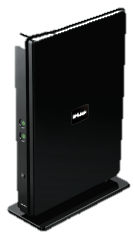 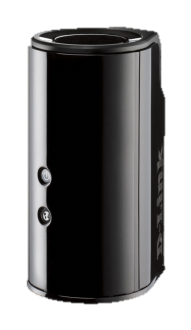 NEW
DIR-860L con-current dual-band
Support 802.11a/b/g/n/draft-ac technology
 2.4G(2x2)+5G(2x2) up to 1200Mbps
 Internal antenna
 Shareport™ Plus
 Shareport™ Mobile
 Support DLNA, iTune service
 QRS mobile pro
 mydlink cloud service 
 USB3.0
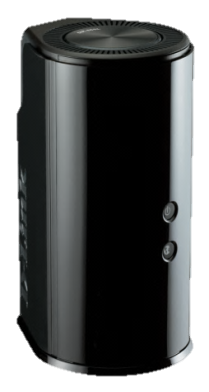 Wireless Throughput
Middle
Level
High